情報通信ネットワークの利用ネットワークの構成
ねらい
ネットワークの種類と構成を知る。
Mさんちのネットワーク
洗面所
風呂
玄関
和室
トイレ
クローゼット
妻の
仕事
部屋
子ども
の道具
Mさんの部屋
ガレージ
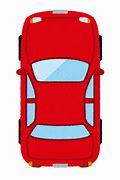 リビング
キッチン
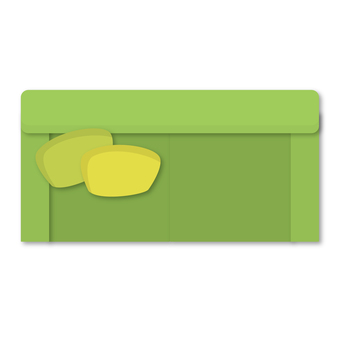 Mさんちのネットワーク
洗面所
風呂
玄関
和室
トイレ
クローゼット
妻の
仕事
部屋
子ども
の道具
Mさんの部屋
ガレージ
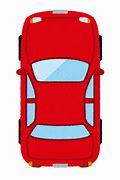 リビング
キッチン
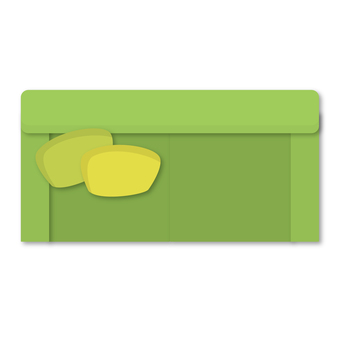 プリンタ
エクステンドルータ
有線LANケーブル
ノートパソコン（サブ）
ノートパソコン（メイン）
Mさんちのネットワーク
洗面所
風呂
玄関
和室
トイレ
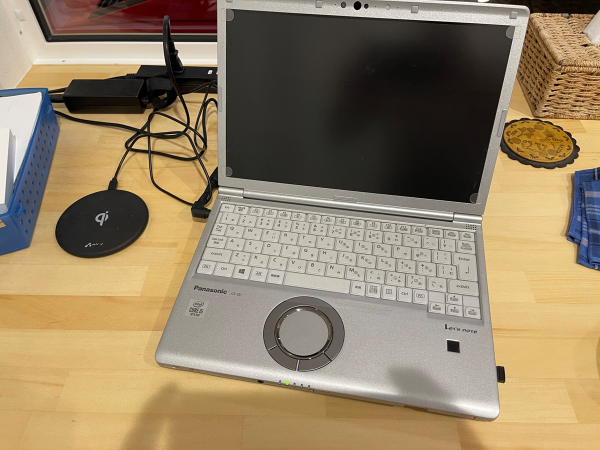 クローゼット
妻の
仕事
部屋
子ども
の道具
Mさんの部屋
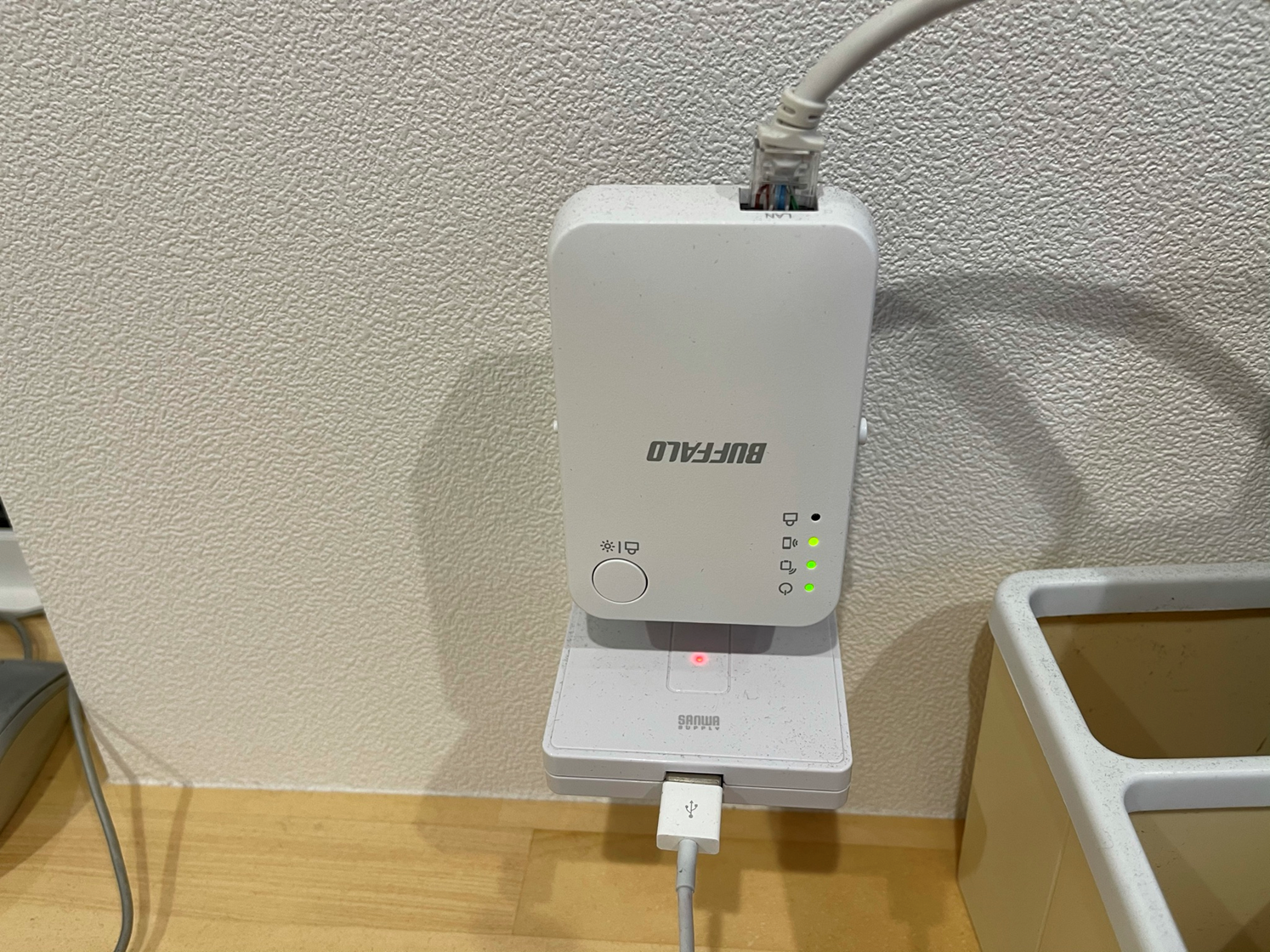 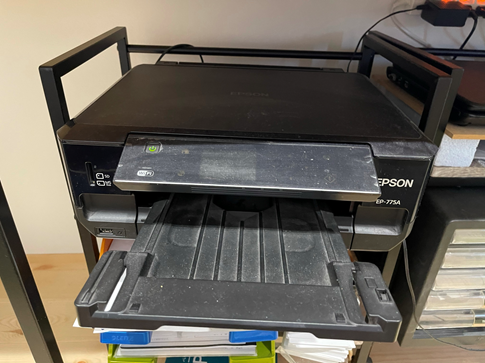 ガレージ
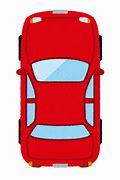 リビング
キッチン
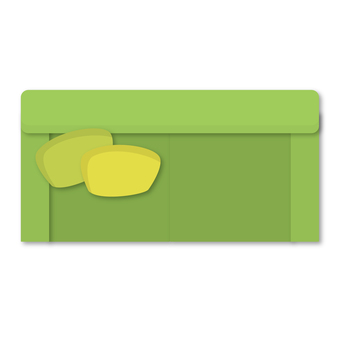 テレビ
ＡＩスピーカー
Mさんちのネットワーク
洗面所
風呂
玄関
和室
トイレ
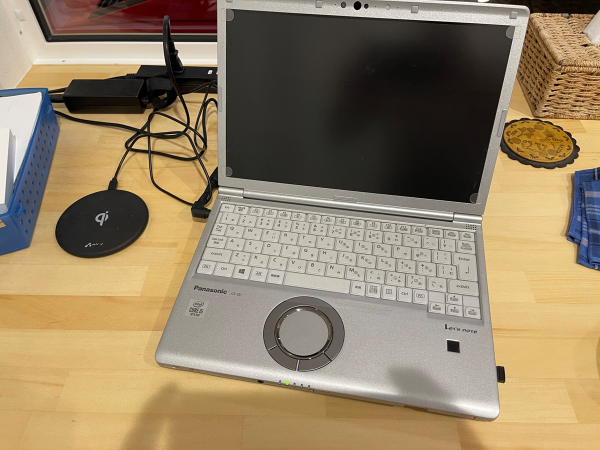 クローゼット
妻の
仕事
部屋
子ども
の道具
Mさんの部屋
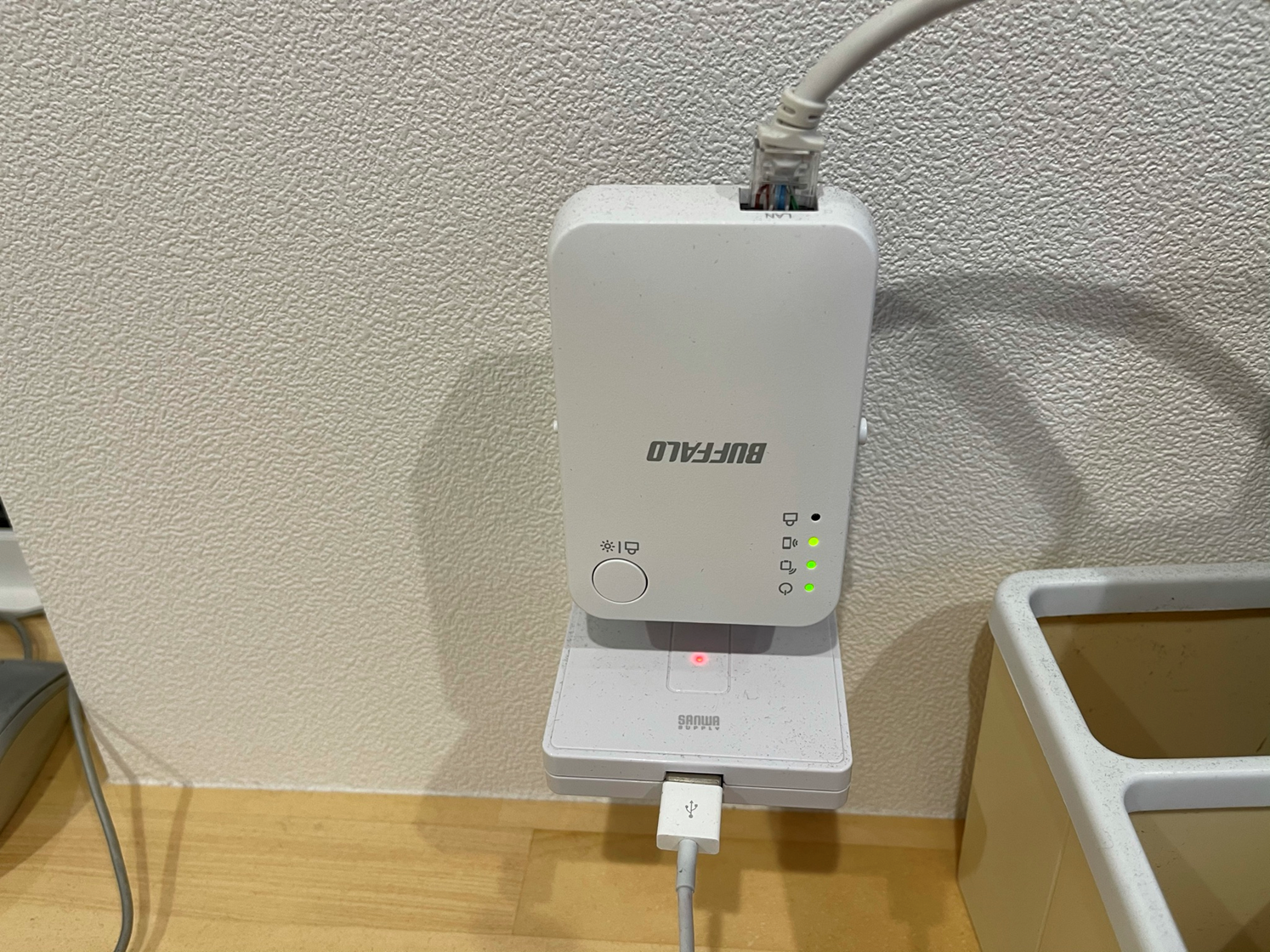 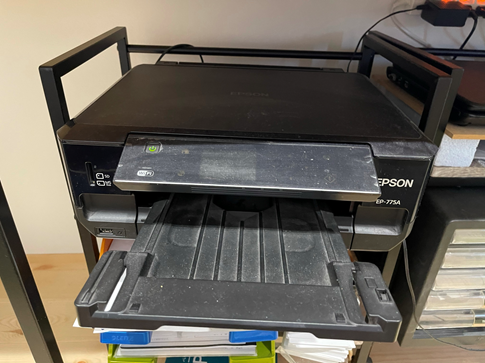 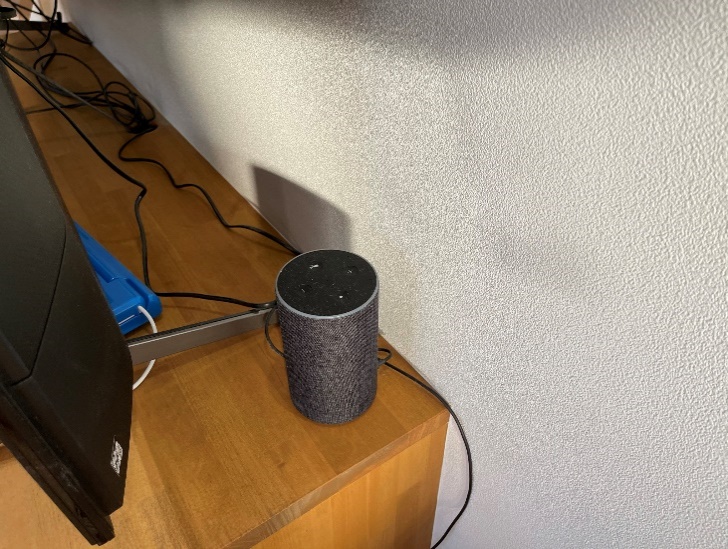 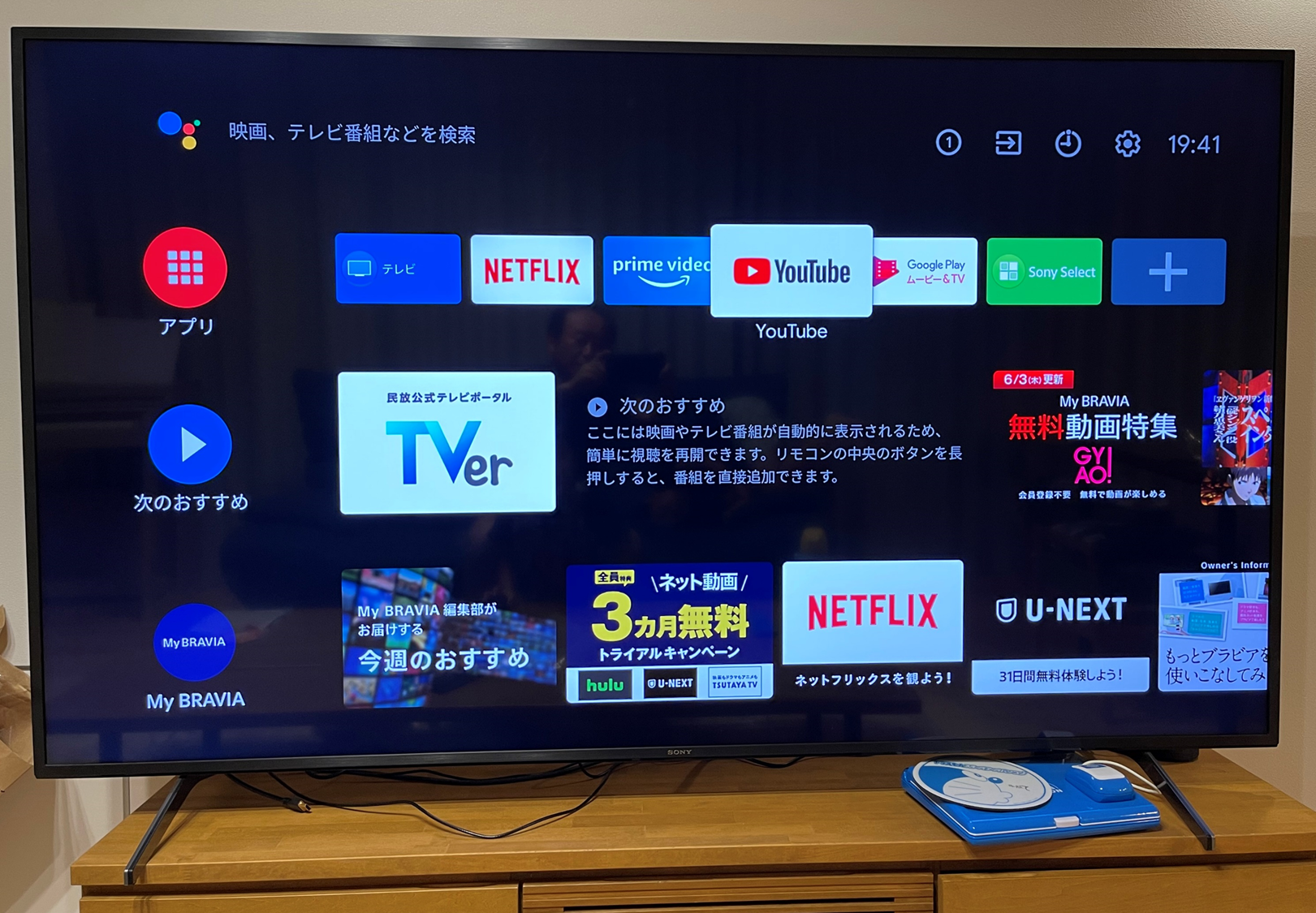 ガレージ
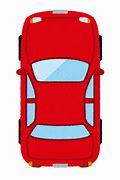 リビング
キッチン
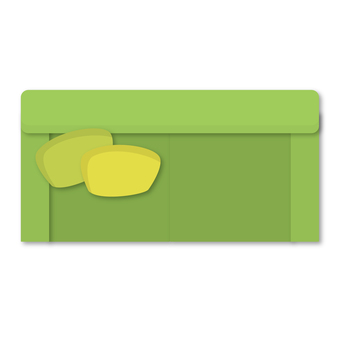 妻のノートパソコン
Mさんちのネットワーク
洗面所
風呂
玄関
和室
トイレ
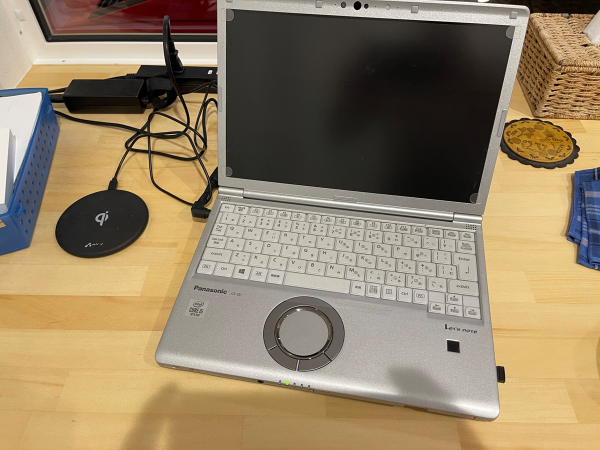 クローゼット
妻の
仕事
部屋
子ども
の道具
Mさんの部屋
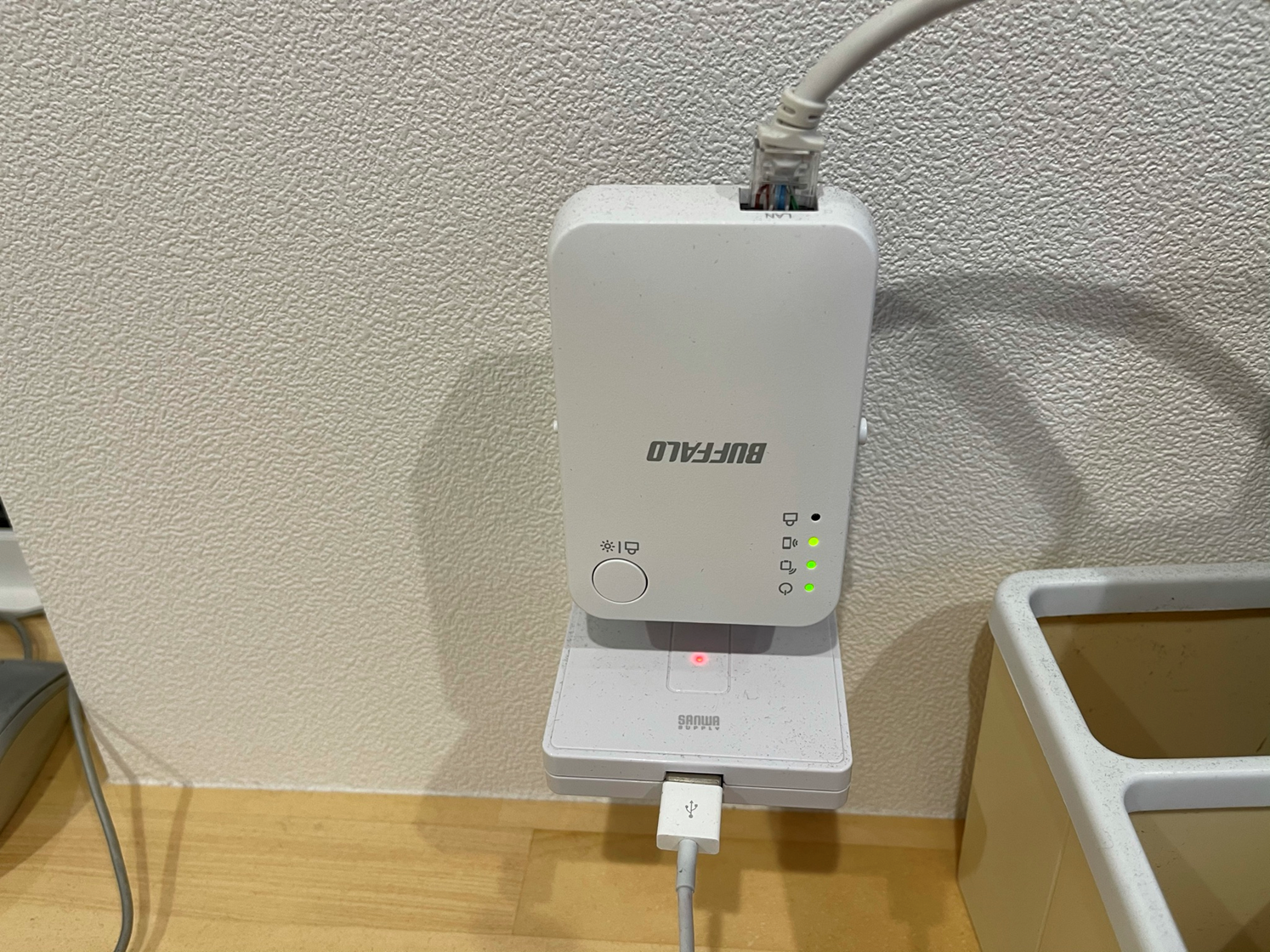 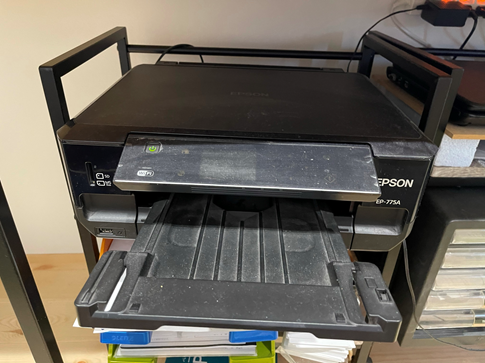 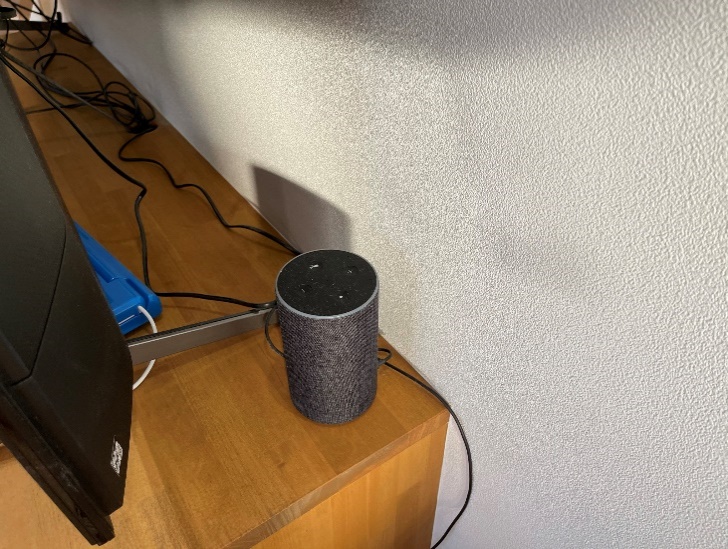 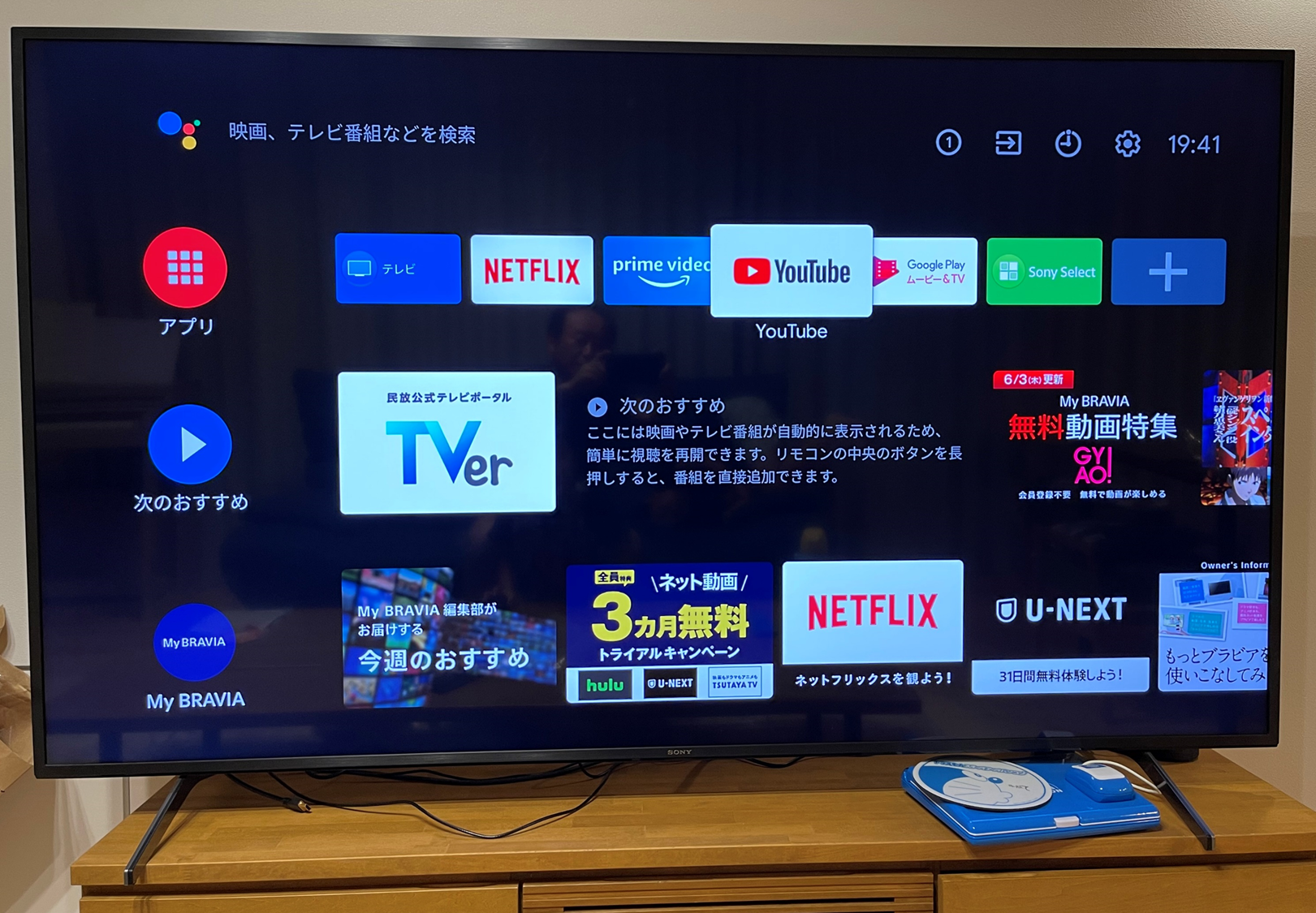 ガレージ
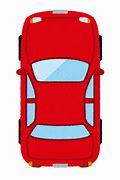 リビング
キッチン
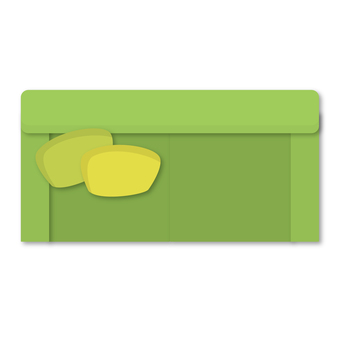 ブロードバンドルーター
アップルウォッチ
Mさんちのネットワーク
洗面所
風呂
玄関
和室
トイレ
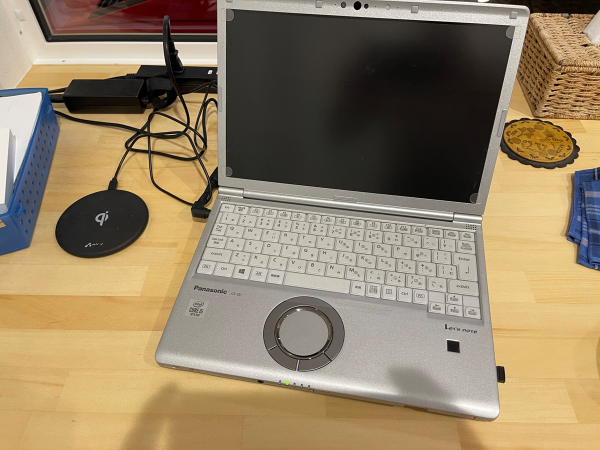 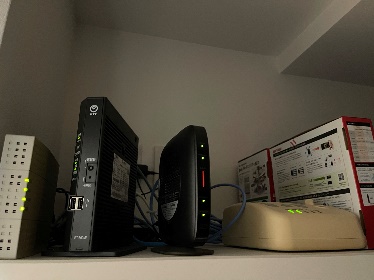 クローゼット
妻の
仕事
部屋
子ども
の道具
Mさんの部屋
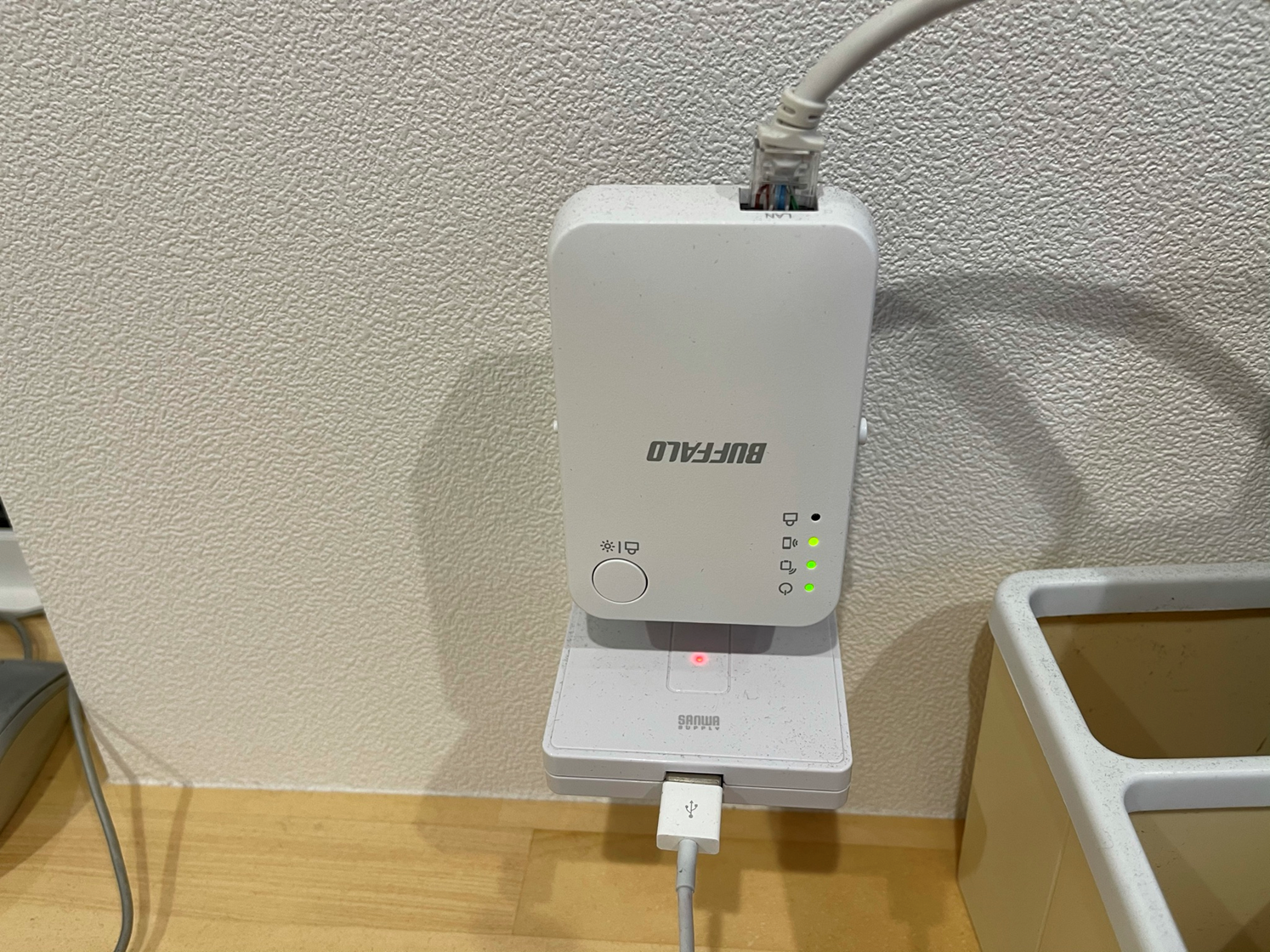 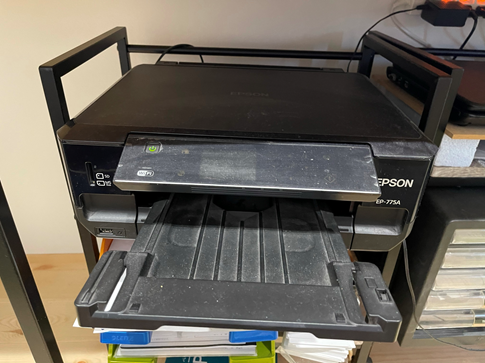 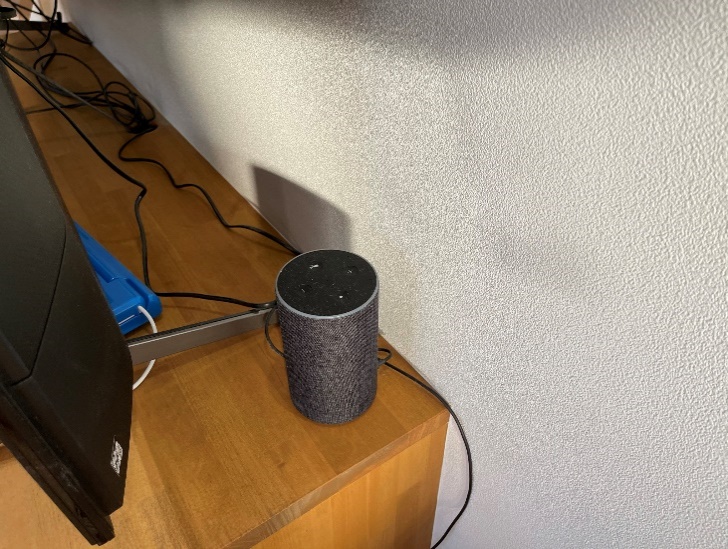 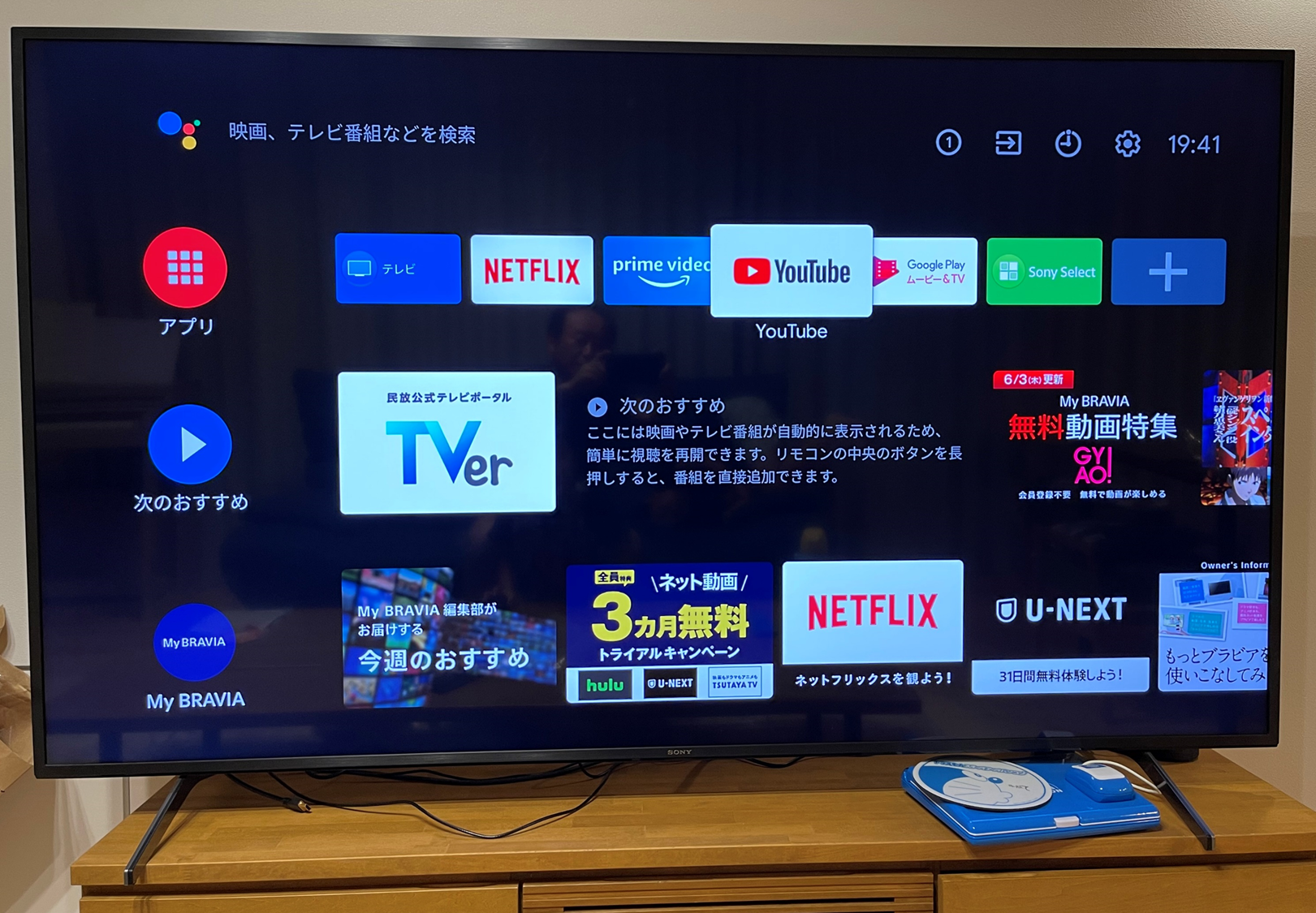 ガレージ
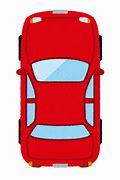 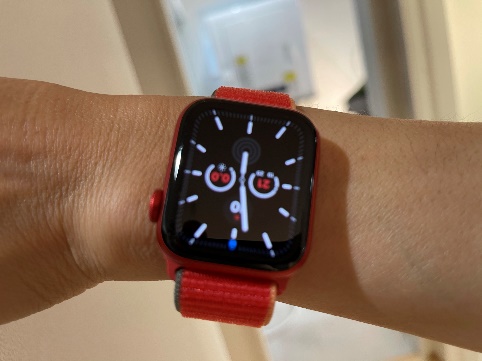 リビング
キッチン
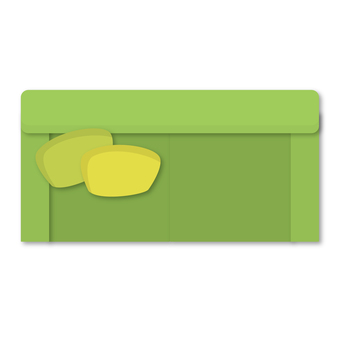 ｉＰａｄ
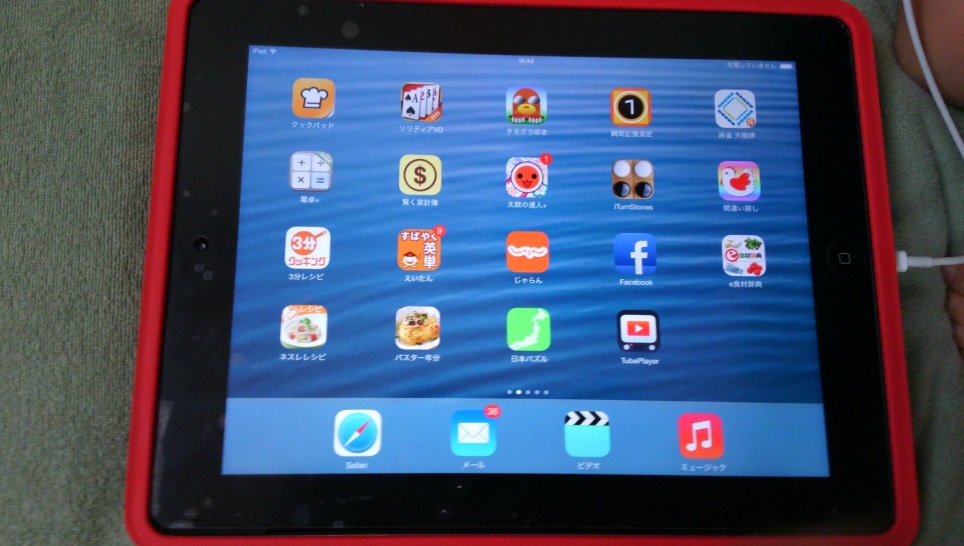 Mさんちのネットワーク
家庭、校内、社内など狭い範囲で構成されるネットワーク　
ＬＡＮ（ローカルエリアネットワーク）
洗面所
風呂
玄関
和室
トイレ
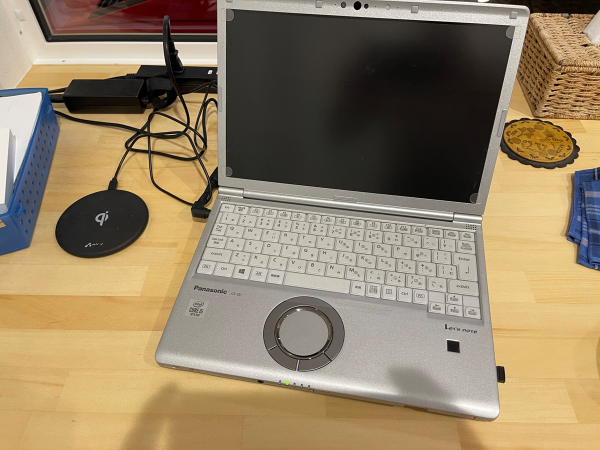 データ
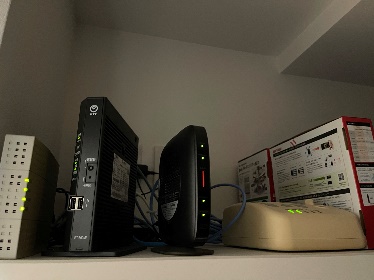 クローゼット
妻の
仕事
部屋
データ
子ども
の道具
ネットワーク
Mさんの部屋
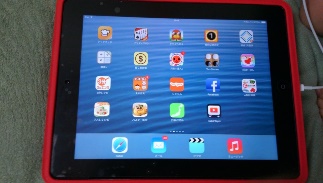 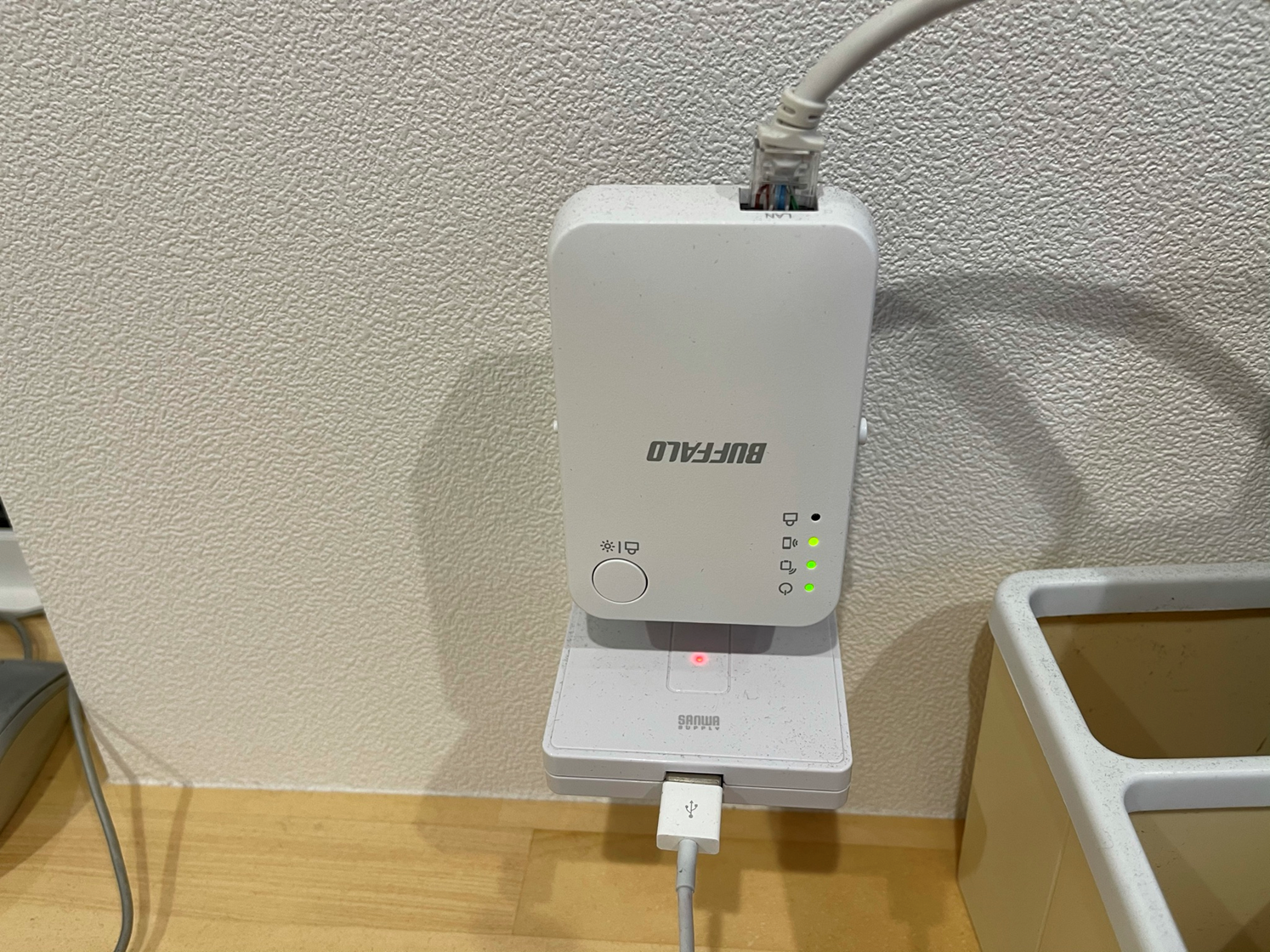 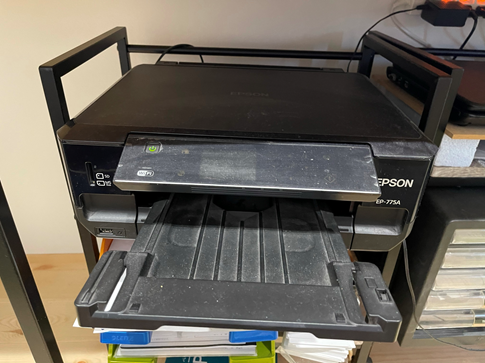 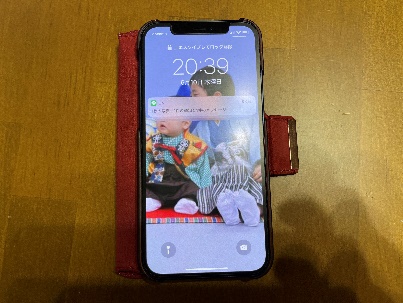 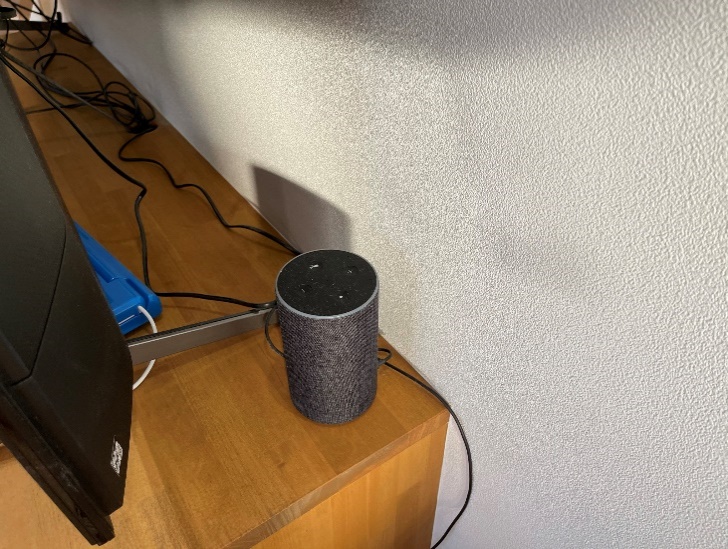 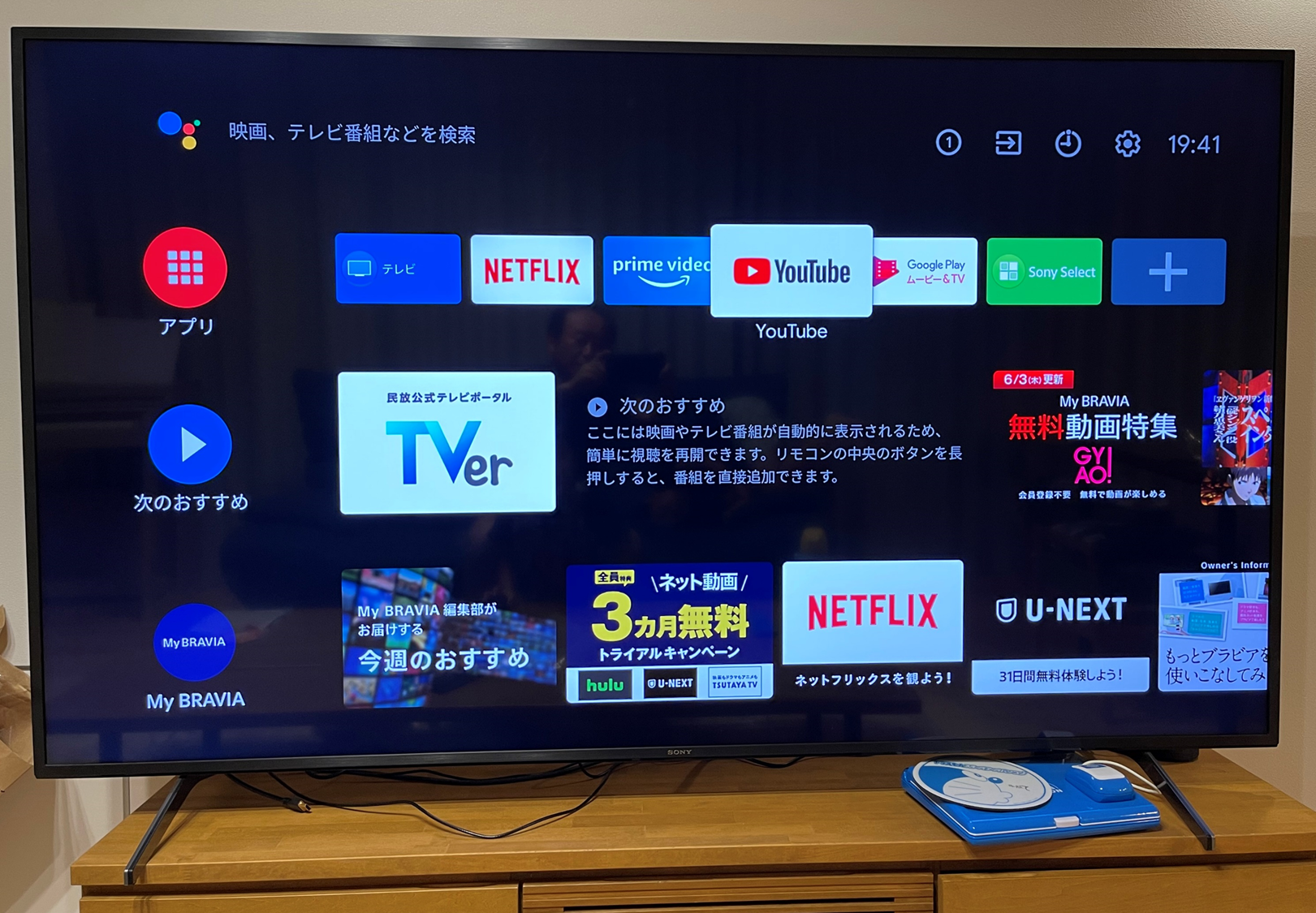 データ
ガレージ
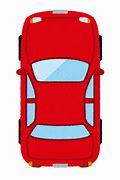 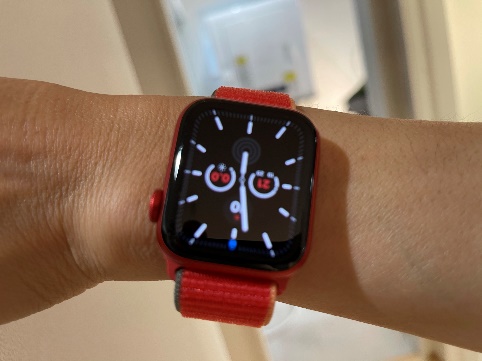 データ
リビング
キッチン
複数のＰＣで利用
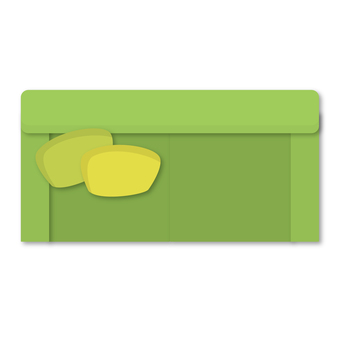 広域ネットワーク
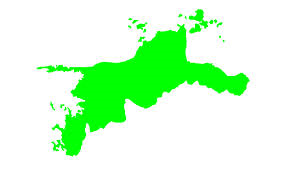 中学校
ＬＡＮ
小学校
教育センター
中学校
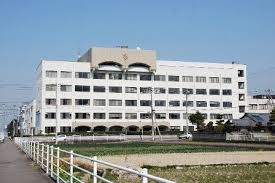 小学校
小学校
ＬＡＮとＬＡＮを通信回線で接続した広い範囲のネットワーク　
ＷＡＮ（ワイドエリアネットワーク）
中学校
インターネット
家庭でインターネットに接続する場合は、ＩＳＰ（インターネット・サービス・プロバイダ）と回線会社への申し込みが必要